2017
CORPORATION NAME HERE
CONTENTS
04
03
02
01
ADD YOUR TITLE HERE
ADD YOUR TITLE HERE
ADD YOUR TITLE HERE
ADD YOUR TITLE HERE
COPY OR WRITE YOUR TEXT AND PASTE IT HERE
COPY OR WRITE YOUR TEXT AND PASTE IT HERE
COPY OR WRITE YOUR TEXT AND PASTE IT HERE
COPY OR WRITE YOUR TEXT AND PASTE IT HERE
01
ADD YOUR TITLE HERE
COPY OR WRITE YOUR TEXT AND PASTE IT HERE
ADD TITLE HERE
copy or write your text and paste it here
ADD TITLE HERE
ADD TITLE HERE
Add Your Text Here.Your text and paste it here.Text or Copy Your text and paste it here
Add Your Text Here.Your text and paste it here.Text or Copy Your text and paste it here
ADD TITLE HERE
ADD TITLE HERE
Add Your Text Here.Your text and paste it here.Text or Copy Your text and paste it here
Add Your Text Here.Your text and paste it here.Text or Copy Your text and paste it here
ADD TITLE HERE
copy or write your text and paste it here
ADD TITLE HERE
Remember, the brick walls are there for a reason. The brick walls are not there to keep us out. The brick walls are there to give us a chance to show how badly we want someting. Because the brick walls are there to stop the people who don't want it badly enough. They're there to stop the other people
ADD TITLE HERE
Remember, the brick walls are there for a reason. The brick walls are not there to keep us out. The brick walls are there to give us a chance to show how badly we want someting. Because the brick walls are there to stop the people who don't want it badly enough. They're there to stop the other people
ADD TITLE HERE
copy or write your text and paste it here
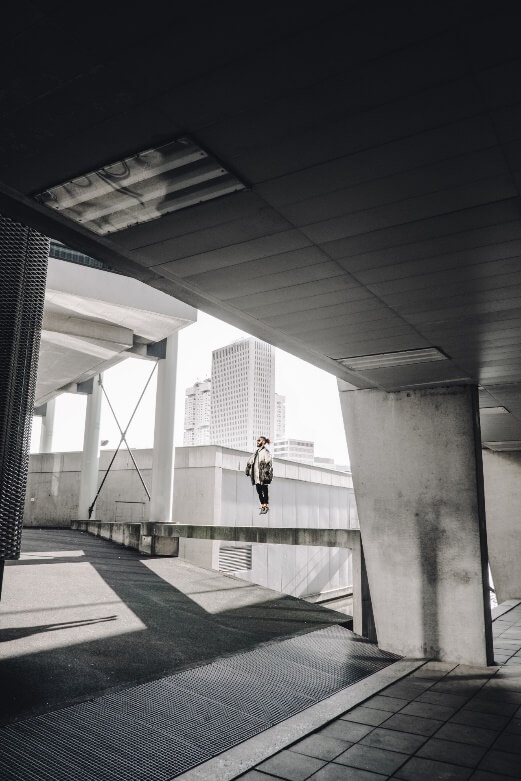 Remember, the brick walls are there for a reason. The brick walls are not there to keep us out. The brick walls are there to give us a chance to show how badly we want someting. Because the brick walls are there to stop the people who don't want it badly enough. They're there to stop the other people
02
ADD YOUR TITLE HERE
COPY OR WRITE YOUR TEXT AND PASTE IT HERE
ADD TITLE HERE
copy or write your text and paste it here
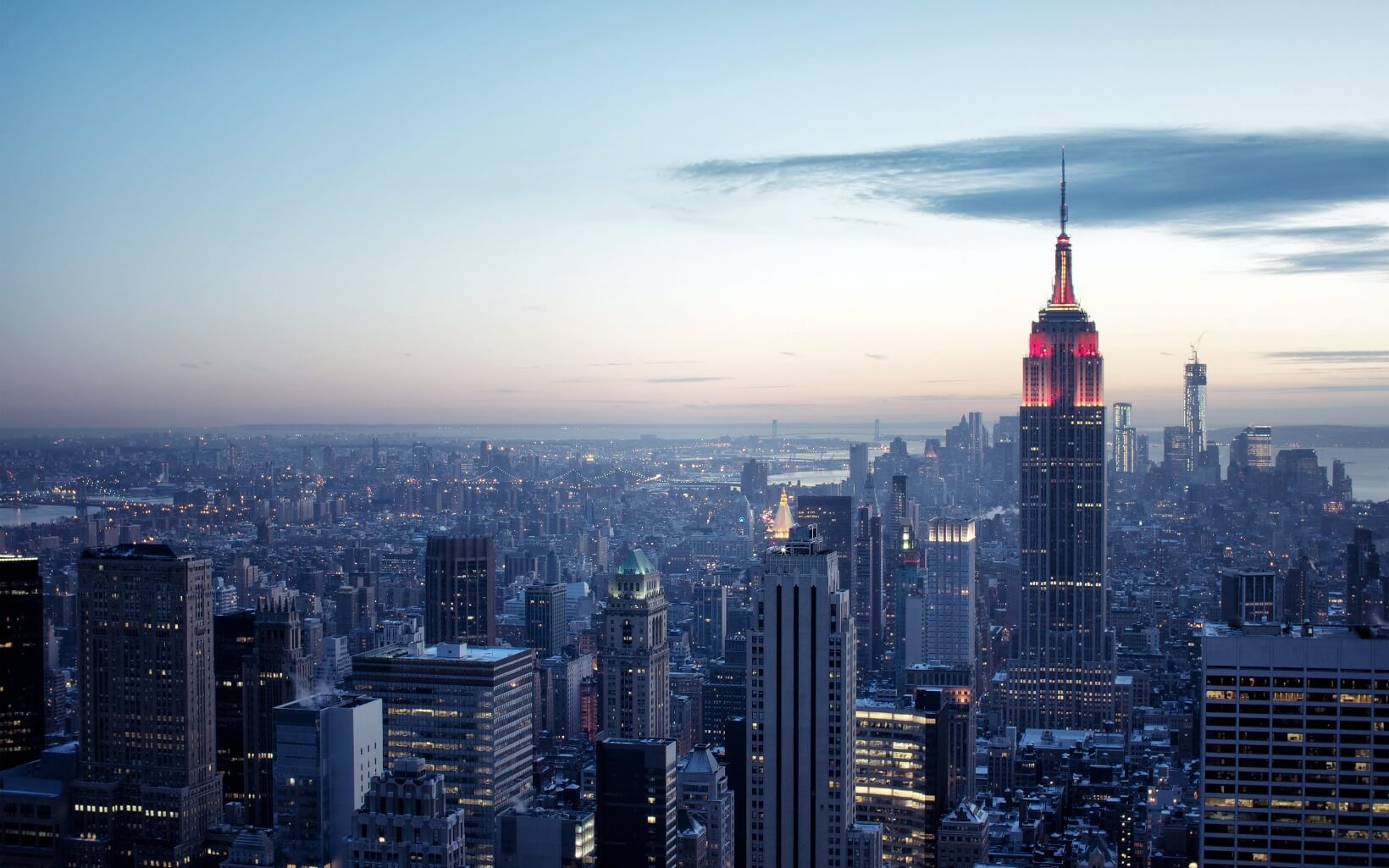 ADD TITLE HERE
Add Your Text Here.Your text and paste it here.Text or Copy Your text and paste it here
ADD TITLE HERE
Add Your Text Here.Your text and paste it here.Text or Copy Your text and paste it here
ADD TITLE HERE
copy or write your text and paste it here
01
Remember, the brick walls are there for a reason. The brick walls are not there to keep us out. The brick walls are there to give us a chance to show how badly we want someting. Because the brick walls are there to stop the people who don't want it badly enough.
02
Remember, the brick walls are there for a reason. The brick walls are not there to keep us out. The brick walls are there to give us a chance to show how badly we want someting. Because the brick walls are there to stop the people who don't want it badly enough.
Remember, the brick walls are there for a reason. The brick walls are not there to keep us out. The brick walls are there to give us a chance to show how badly we want someting. Because the brick walls are there to stop the people who don't want it badly enough.
03
ADD TITLE HERE
copy or write your text and paste it here
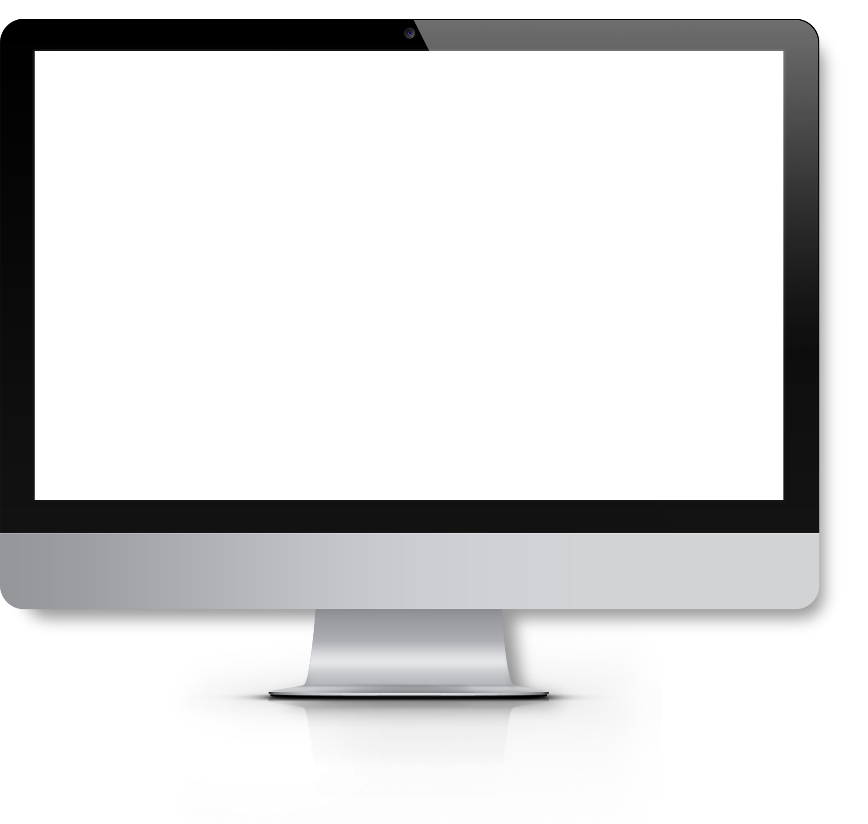 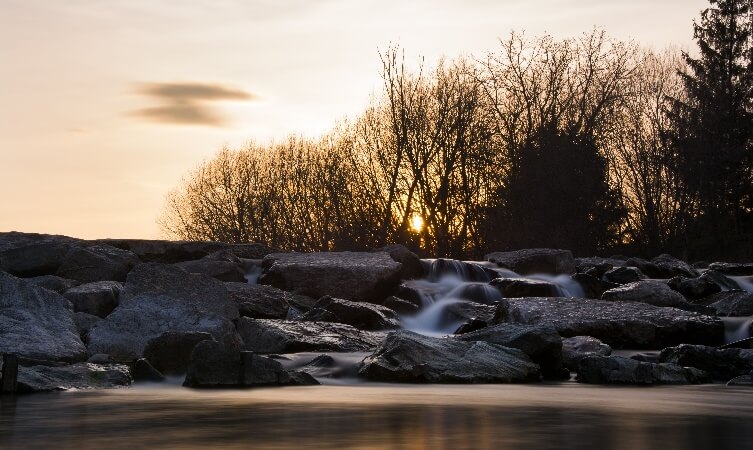 ADD TITLE HERE
One is always on a strange road, watching strange scenery and listening to strange music. Then one day, you will find that the things you try hard to forget are already gone
Remember, the brick walls are there for a reason. The brick walls are not there to keep us out. The brick walls are there to give us a chance to show how badly we want someting. Because the brick walls are there to stop the people who don't want it badly enough. They're there to stop the other people
03
ADD YOUR TITLE HERE
COPY OR WRITE YOUR TEXT AND PASTE IT HERE
ADD TITLE HERE
copy or write your text and paste it here
ADD TITLE HERE
Add Your Text Here.Your text and paste it here.Text or Copy Your text and paste it here
3
ADD TITLE HERE
4
Add Your Text Here.Your text and paste it here.Text or Copy Your text and paste it here
ADD TITLE HERE
Add Your Text Here.Your text and paste it here.Text or Copy Your text and paste it here
1
2
ADD TITLE HERE
Add Your Text Here.Your text and paste it here.Text or Copy Your text and paste it here
ADD TITLE HERE
copy or write your text and paste it here
ADD TITLE HERE
Add Your Text Here.Your text and paste it here.Text or Copy Your text and paste it here
ADD TITLE HERE
CLICK HERE
TO ADD TITLE
Add Your Text Here.Your text and paste it here.Text or Copy Your text and paste it here
CLICK HERE
Add Your Text Here.Your text and paste it here.Text or Copy Your text and paste it here. Add Your Text Here.Your text and paste it here
TO ADD TITLE
CLICK HERE
ADD TITLE HERE
TO ADD TITLE
Add Your Text Here.Your text and paste it here.Text or Copy Your text and paste it here
Add Your Text Here.Your text and paste it here.Text or Copy Your text and paste it here
Add Your Text Here.Your text and paste it here
ADD TITLE HERE
copy or write your text and paste it here
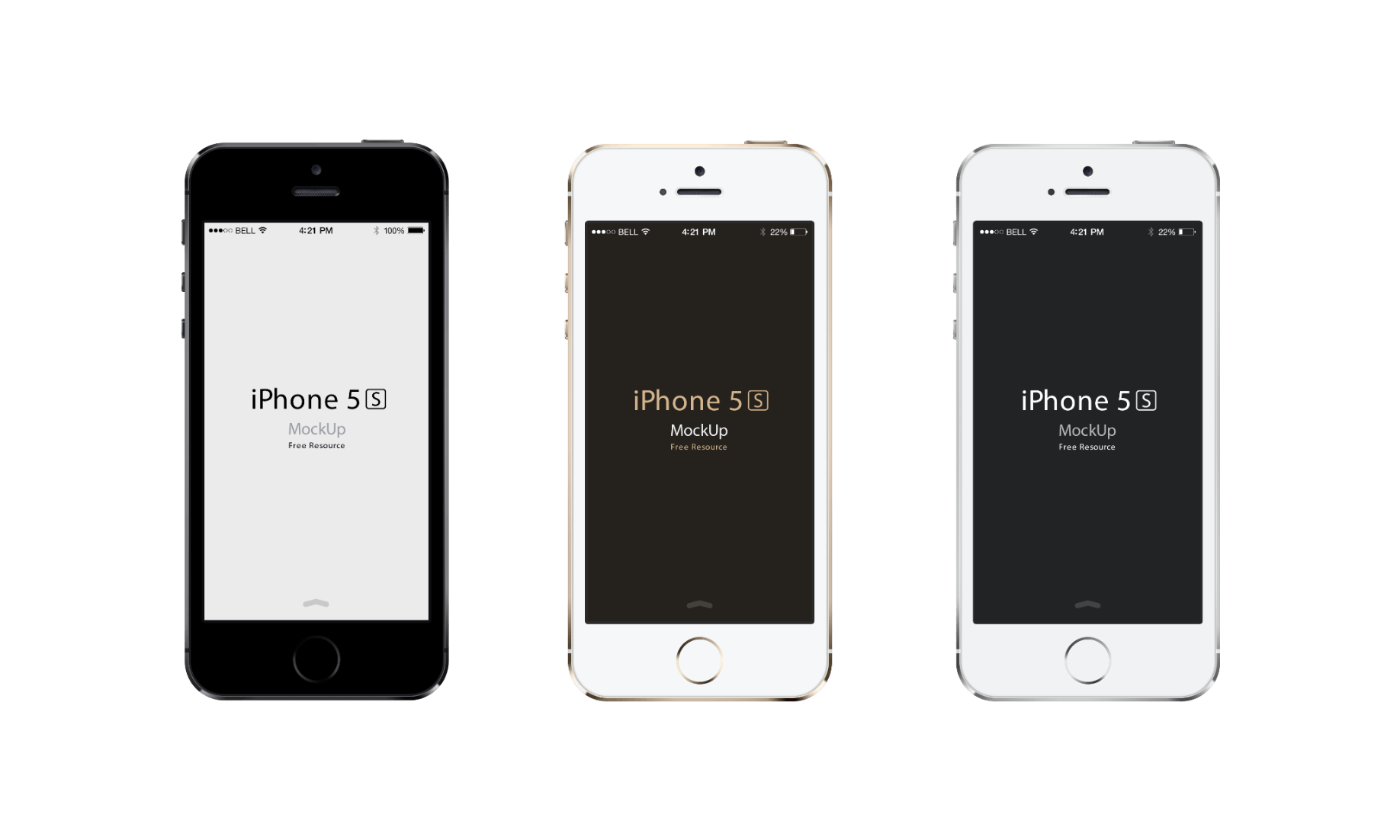 ADD TITLE HERE
90%
Remember, the brick walls are there for a reason. The brick walls are not there to keep us out. The brick walls are there to give us a chance to show how badly we want someting. Because the brick walls are there to stop the people who don't want it badly enough. They're there to stop the other people
CLICK HERE
TO ADD YOUR TEXT
Remember, the brick walls are there for a reason. The brick walls are not there to keep us out. The brick walls are there to give us a chance to show how badly we want someting. Because the brick walls are there to stop the people who don't want it badly enough. They're there to stop the other people
ADD TITLE HERE
copy or write your text and paste it here
80%
ADD TITLE HERE
One is always on a strange road, watching strange scenery and listening to strange music. Then one day, you will find that the things you try hard to forget are already gone
Add Your Text Here.Your text and paste it here.Text or Copy Your text and paste it here
20%
ADD TITLE HERE
One is always on a strange road, watching strange scenery and listening to strange music. Then one day, you will find that the things you try hard to forget are already gone
04
ADD YOUR TITLE HERE
COPY OR WRITE YOUR TEXT AND PASTE IT HERE
ADD TITLE HERE
copy or write your text and paste it here
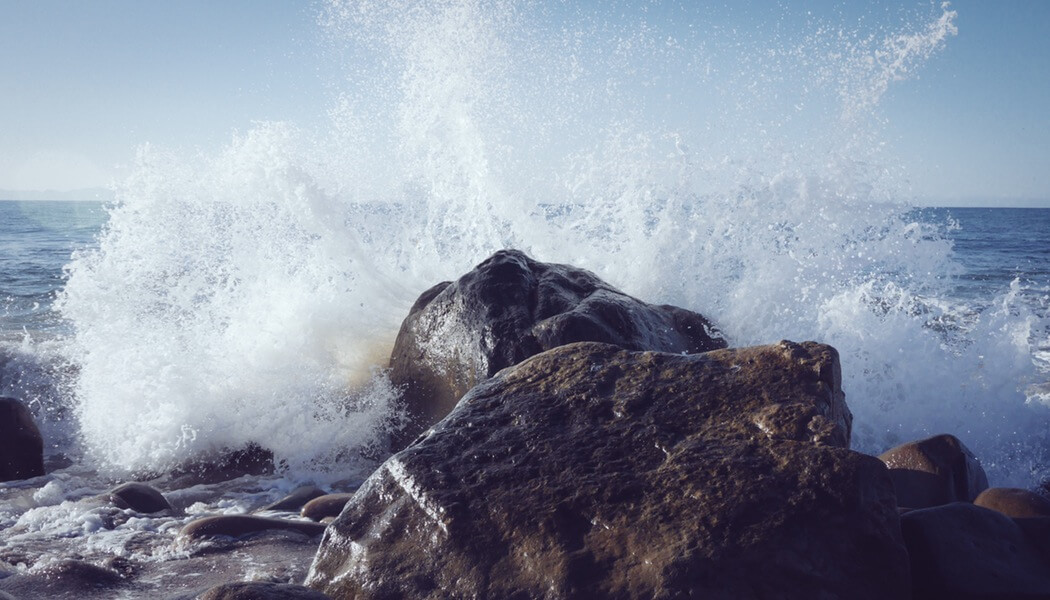 ADD TITLE HERE
Remember, the brick walls are there for a reason. The brick walls are not there to keep us out. The brick walls are there to give us a chance to show how badly we want someting. Because the brick walls are there to stop the people who don't want it badly enough. They're there to stop the other people
ADD TITLE HERE
copy or write your text and paste it here
YOUR TEXT
2017
YOUR TEXT
2016
YOUR TEXT
2015
YOUR TEXT
2014
2013
2012
2011
2010
Remember, the brick walls are there for a reason. The brick walls are not there to keep us out. The brick walls are there to give us a chance to show how badly we want someting. Because the brick walls are there to stop the people who don't want it badly enough. They're there to stop the other people
FOR MORE EXCITING CONTENT
Add Your Text Here.Your text and paste it here
THANKS
FOR YOUR WATCHING